Реализация деятельностного подхода средствами предметных областей                                                    Чижова Ирина Николаевна, КНО ИРО09.12.15г.Деятельностный подход к обучению младших школьников
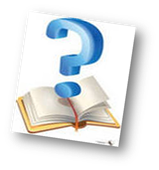 Деятельностный подход –
это подход к организации процесса обучения, 
в котором на первый план выходит проблема самоопределения ученика в учебном процессе
«…не давать образцов, ставить ребенка в ситуацию, где его привычные способы действия с очевидностью непригодны и мотивировать поиск существенных особенностей новой ситуации, в которой надо действовать – вот основания нетрадиционной педагогики, основанной на психологической теории учебной деятельности…»

Г. А. Цукерман,
доктор психологических наук
Типология деятельностных уроков
Тип урока определяет формирование того или иного учебного действия в структуре учебной деятельности
Структура  УД
Учебная задача – цель, которую перед собой ставит ученик. Чему  я  научусь?  Зачем  это  мне?
Учебное действие 	– система существенных признаков понятия или алгоритм. Как это сделать?
 Самоконтроль – определение правильности выполненного действия. Каков получен  результат? 
Самооценка – определение степени соответствия эталону или качества выполненного действия. 
Можно ли  улучшить  результат?
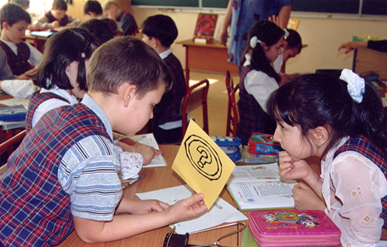 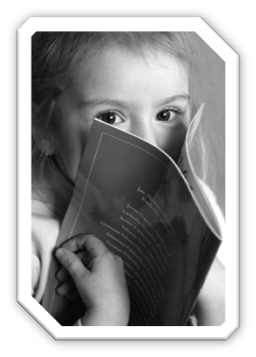 Программа духовно-нравственного развития и воспитания
Программа УУД
Уроки литературного чтения в начальной школе
Для реализации требований ФГОС важна системность
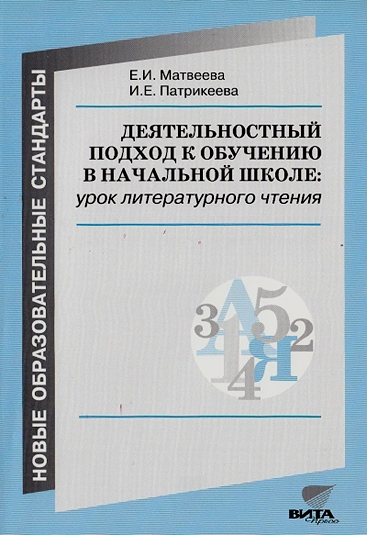 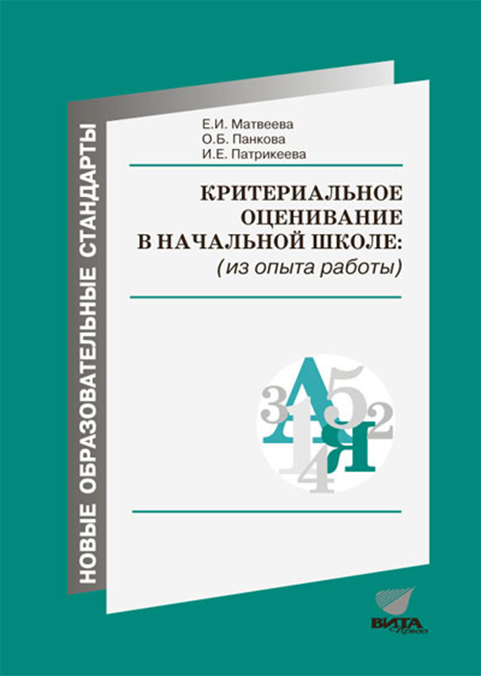 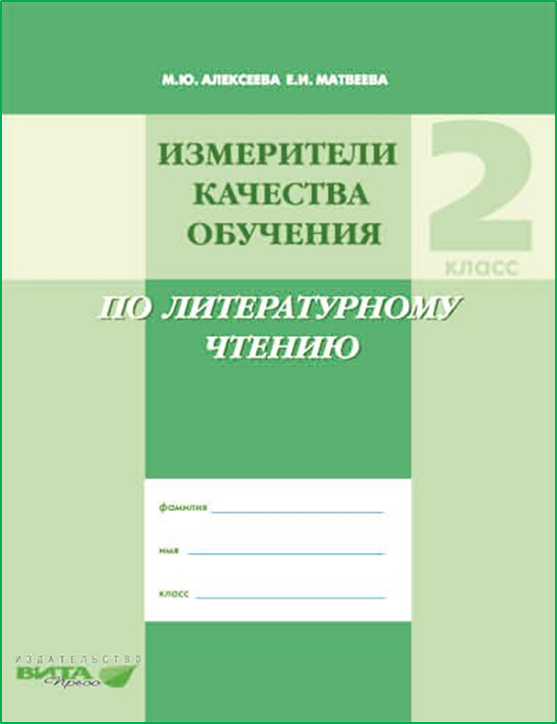 художественные тексты
задания к ним
кодификатор умений
критерии оценки заданий
оценочные листы